Thực đơn 
        Ngày 03/01/2025
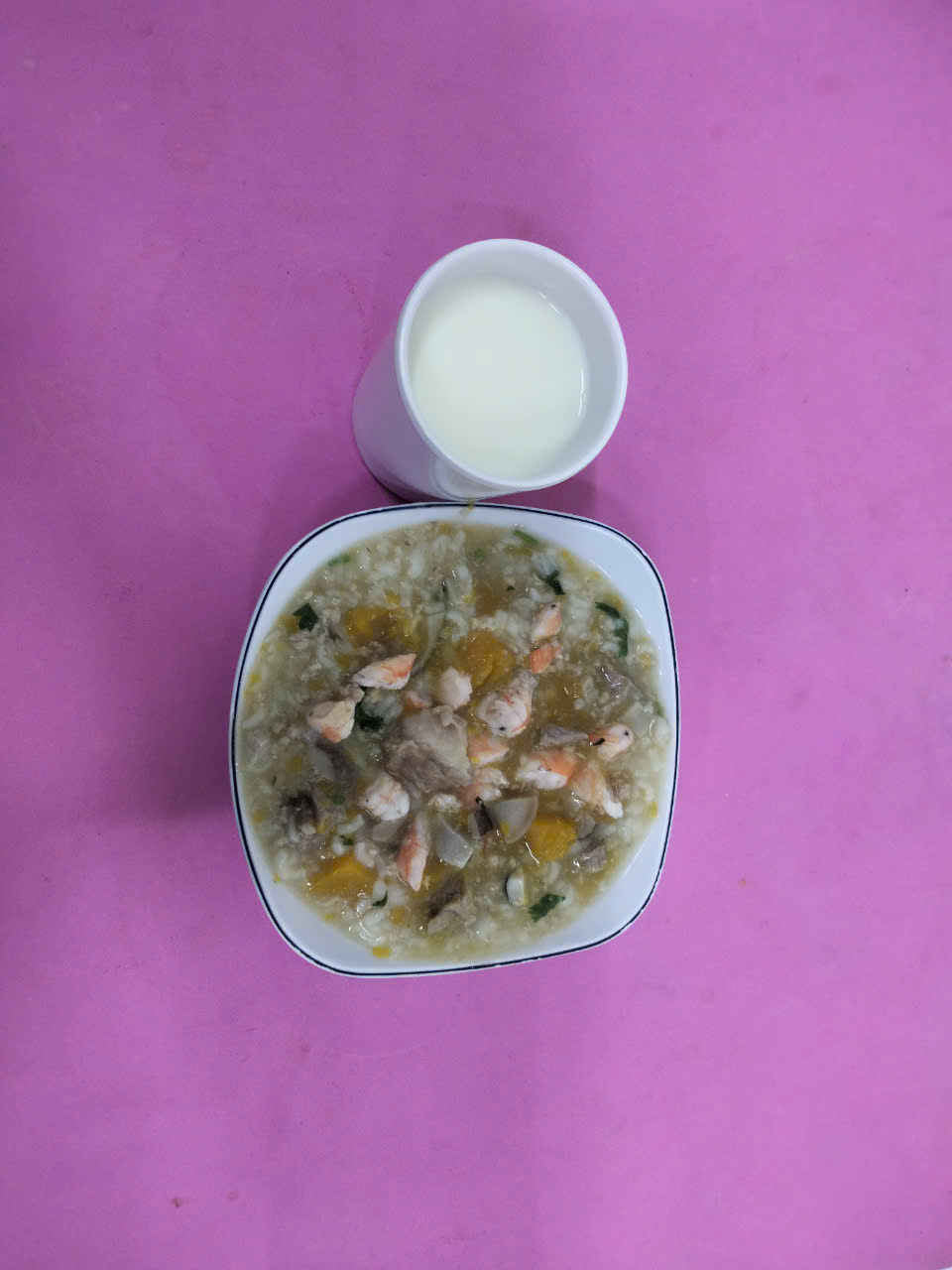 BUỔI SÁNG:
- Cháo tam bí đỏ, nấm rơm, tôm, thịt
- Sữa
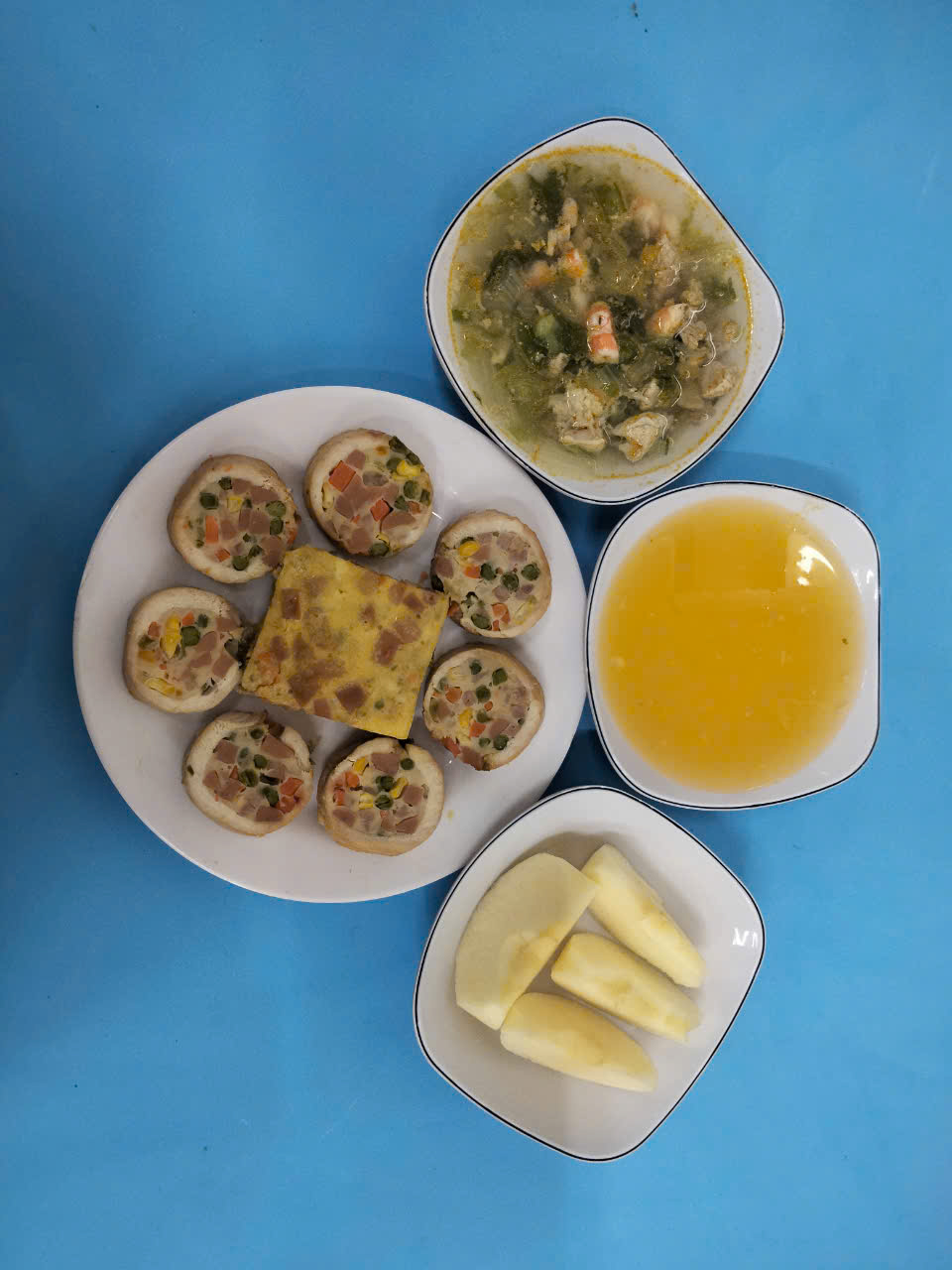 BUỔI TRƯA:
Món mặn: Gà cuộn jambon sốt chanh dây
Món canh: Canh cải nhún nấu thịt
Tráng miệng: Táo
BUỔI XẾ:
Mì Quãng nấu tôm, thịt
Tráng miệng: Yaourt
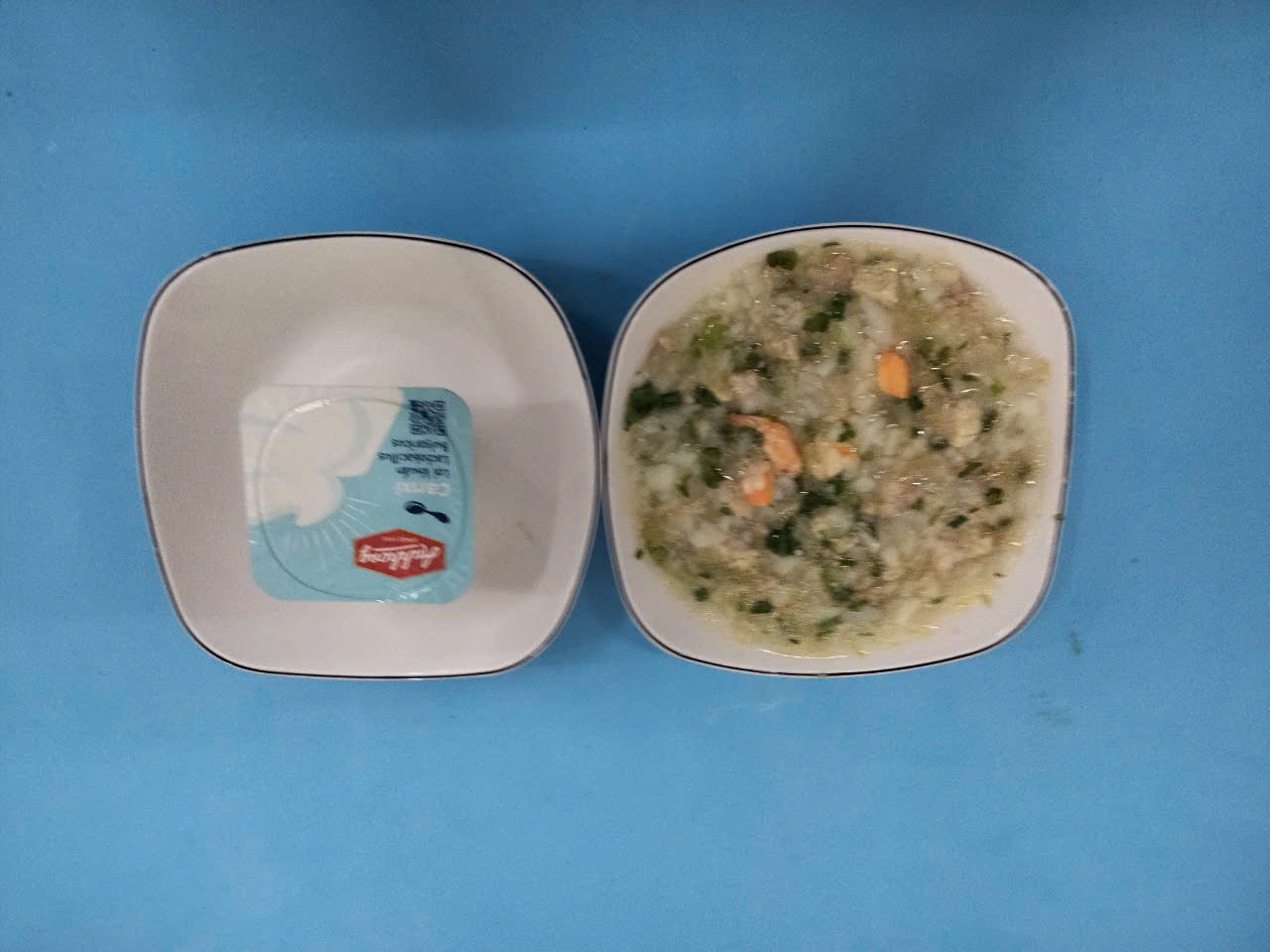